우락연대기
를 가장한 리듬게임이 쓰레기인 이유
22” @레이 (김지원)
해봤던 게임? (일반인)
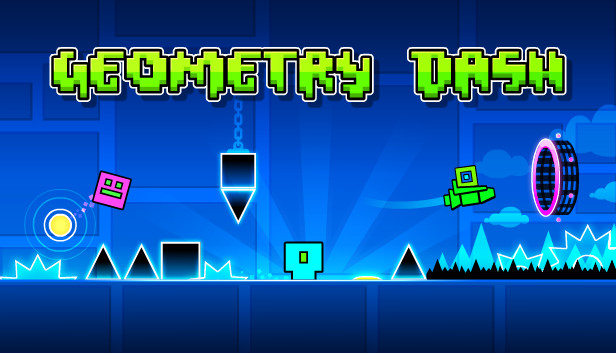 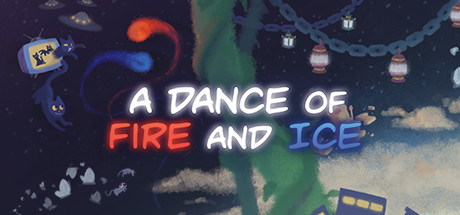 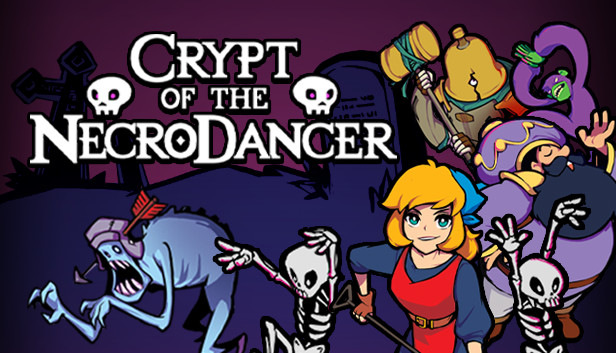 해봤던 게임? (일반인 ~ 게이머)
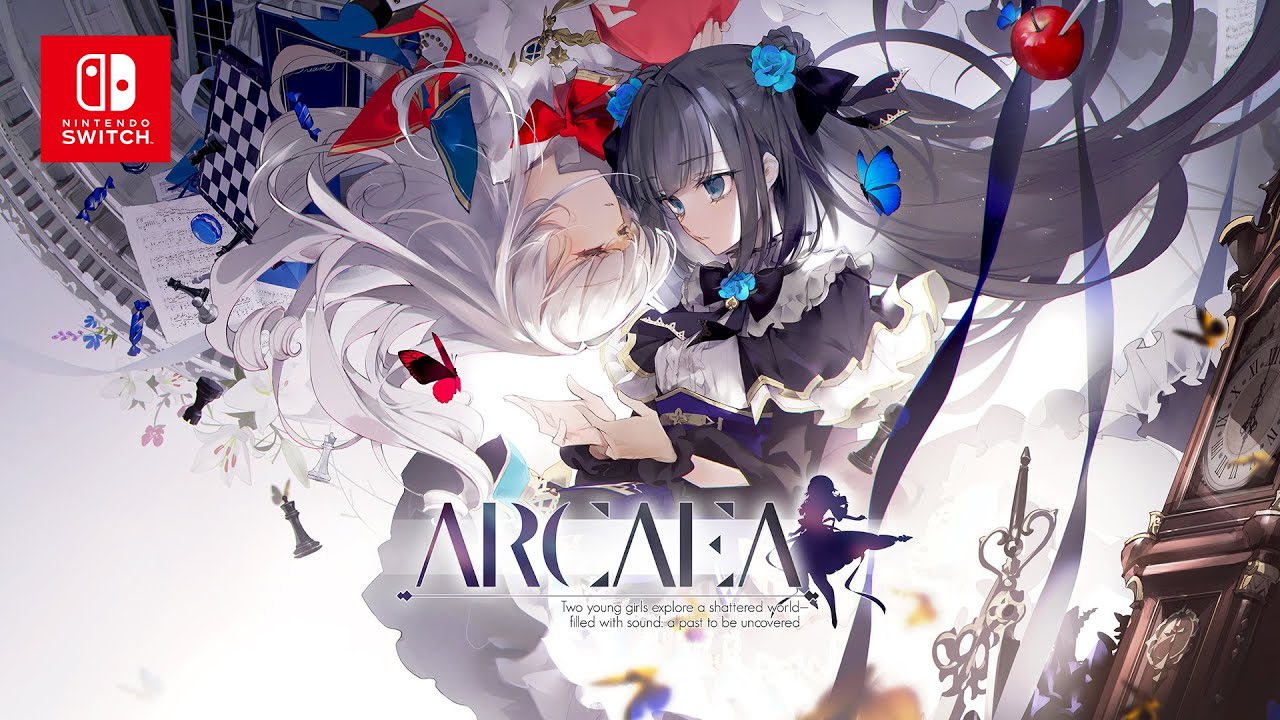 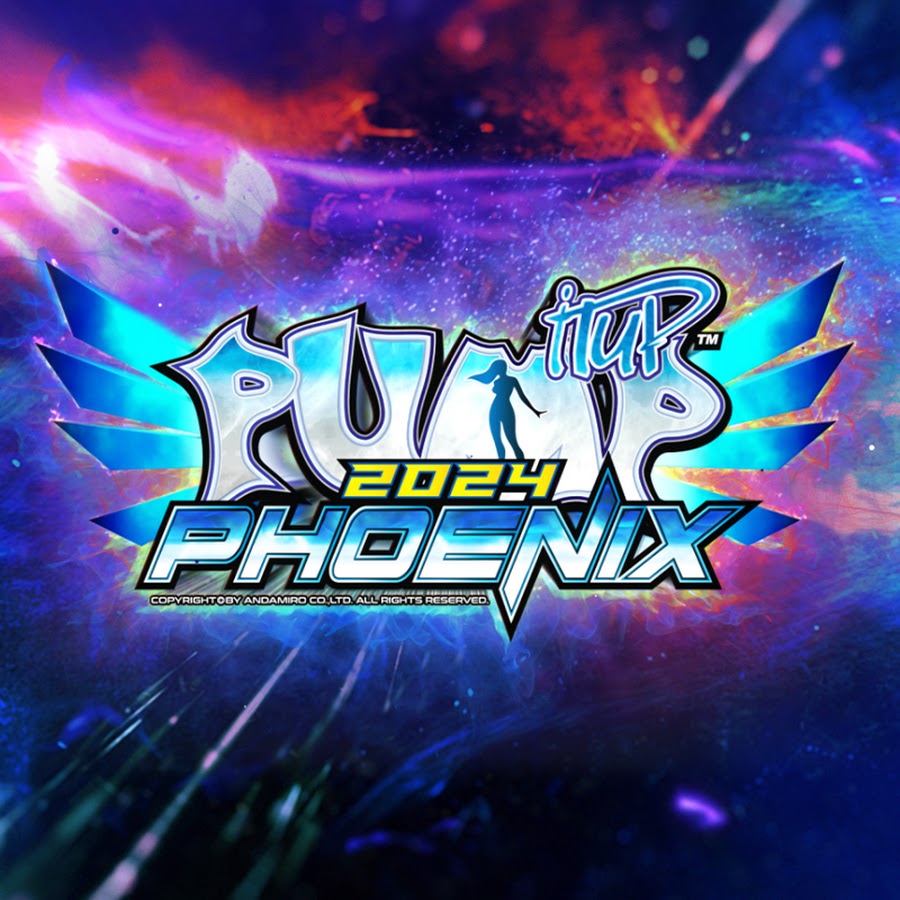 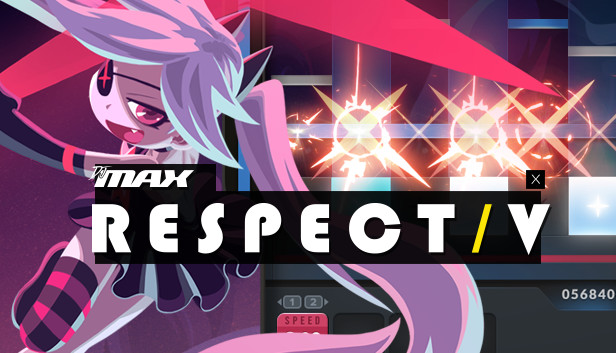 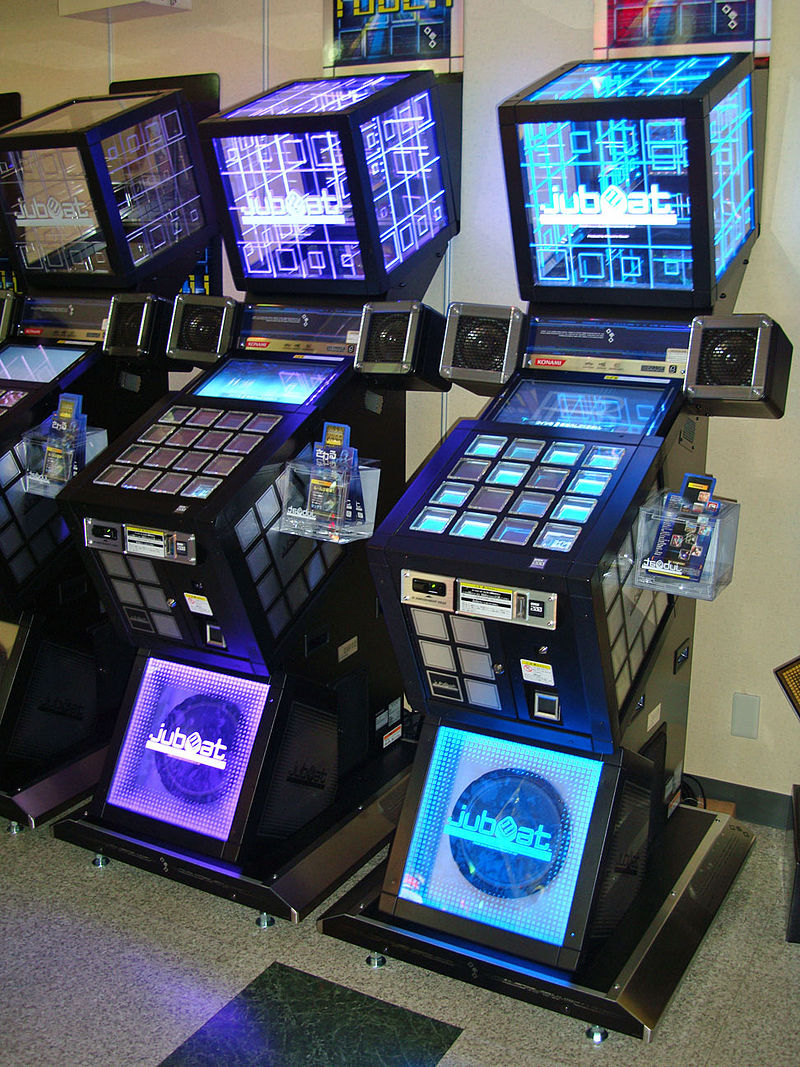 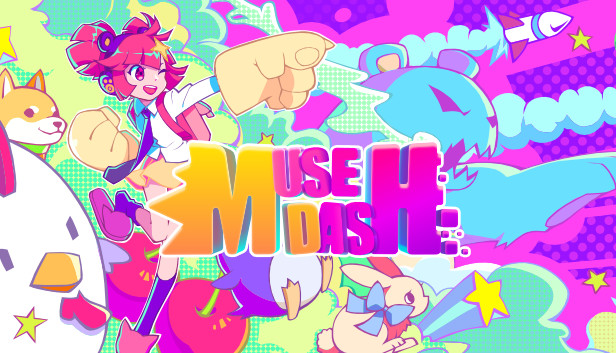 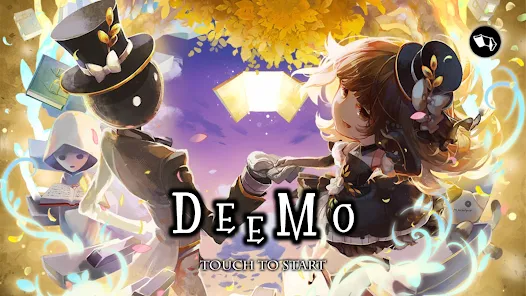 해봤던 게임? (게이머 ~ 리붕이)
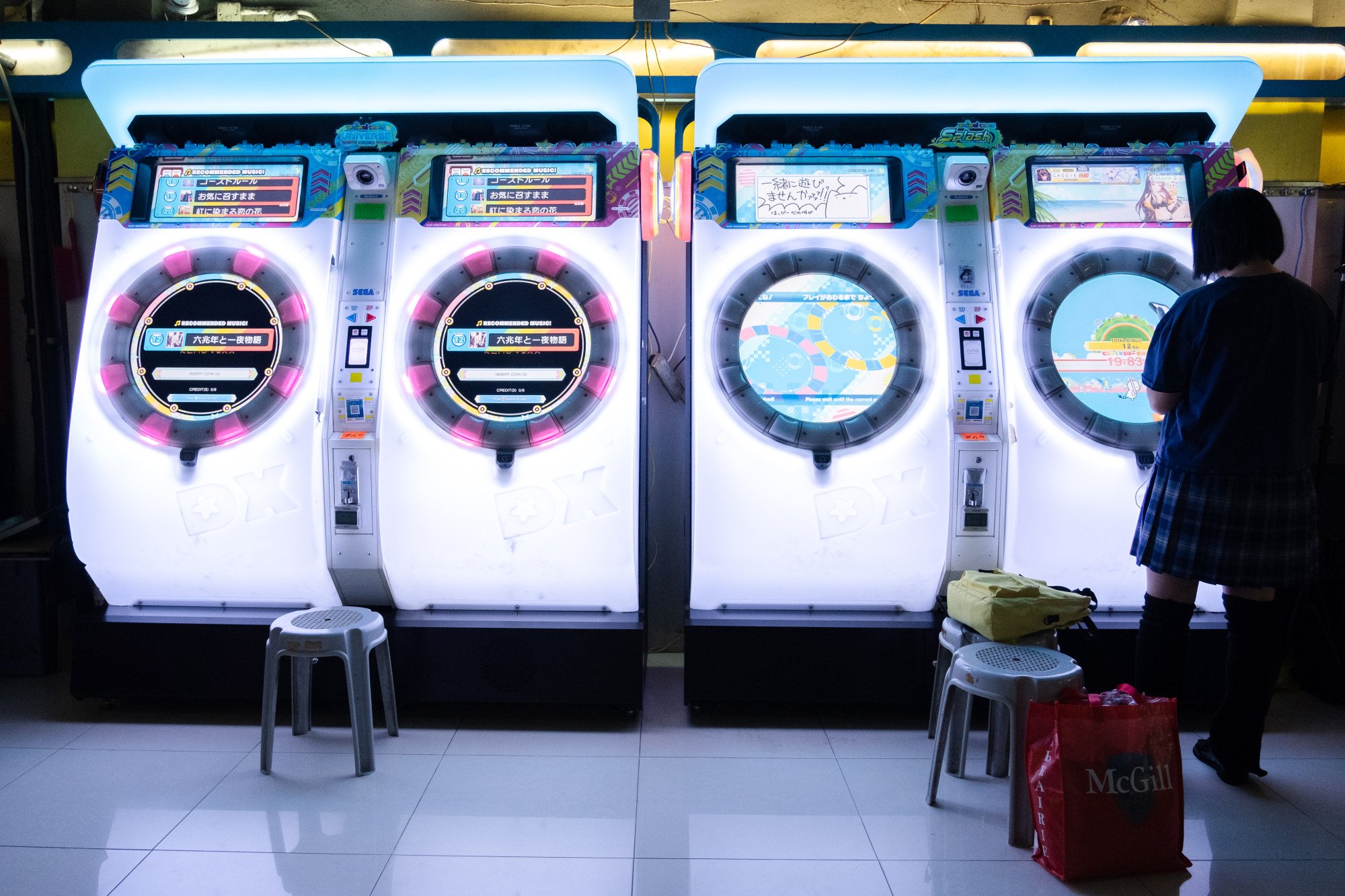 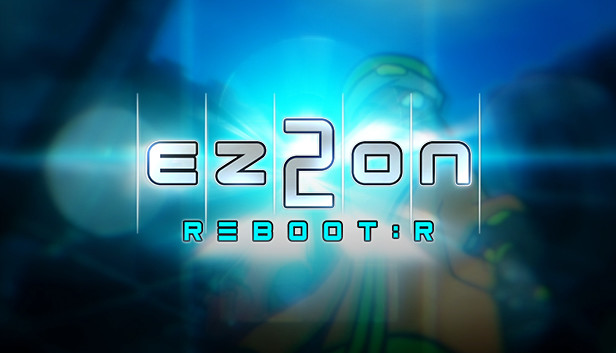 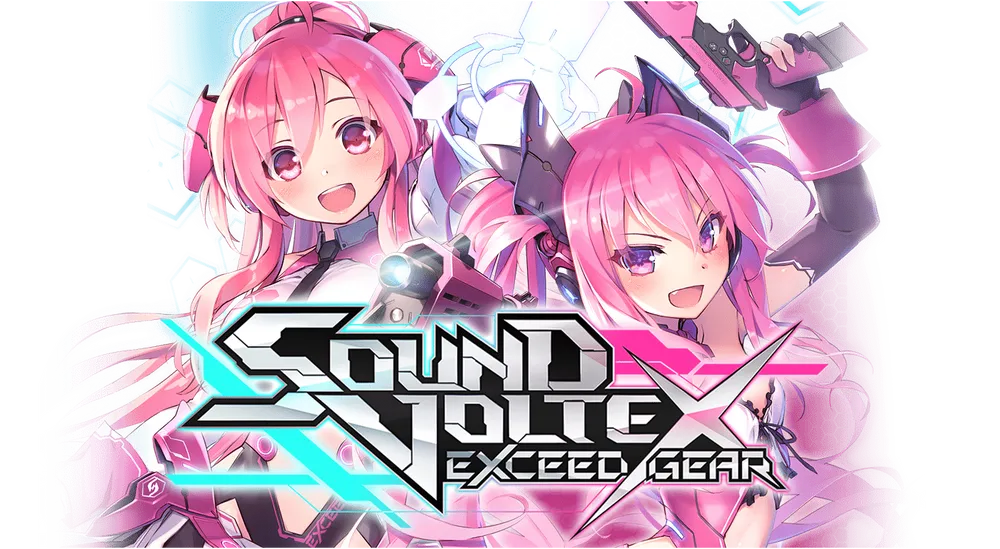 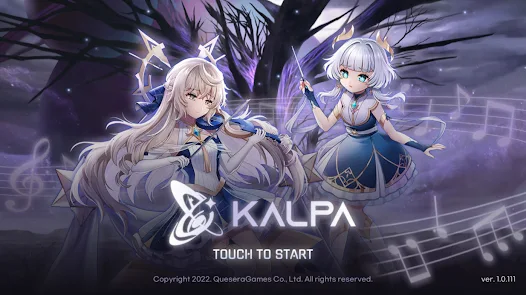 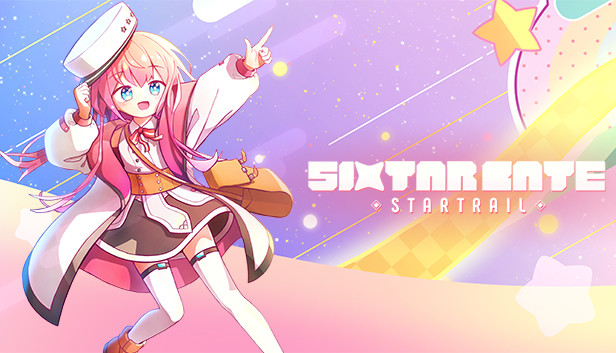 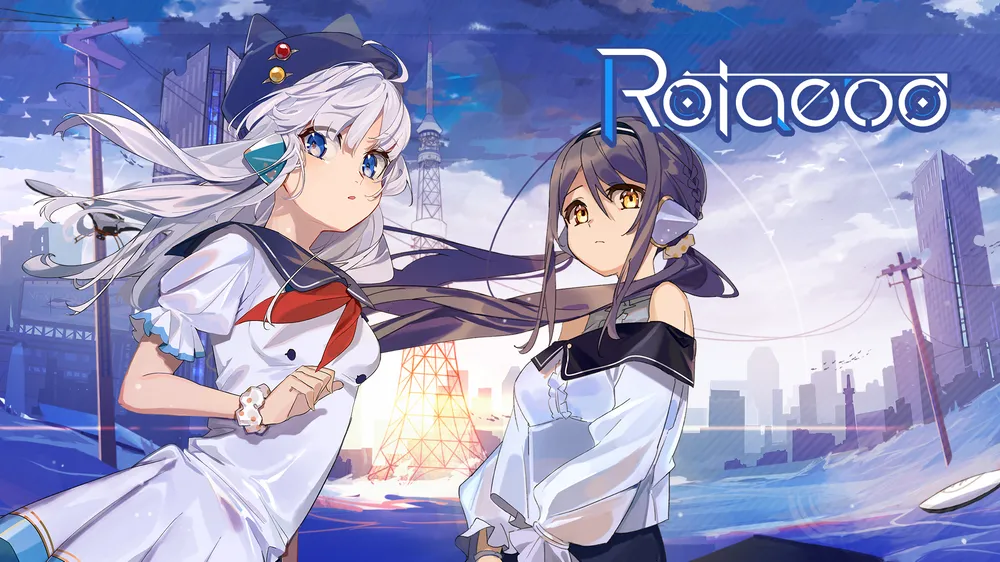 해봤던 게임? (리붕이 ~ 리틀딱)
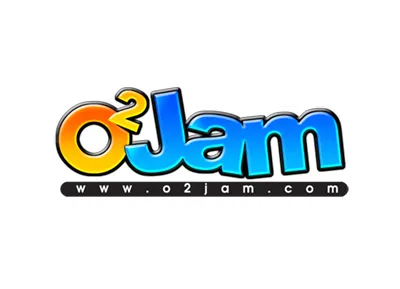 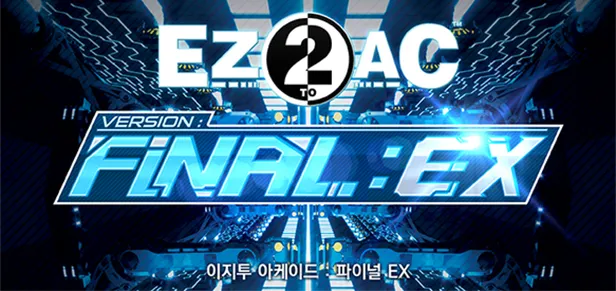 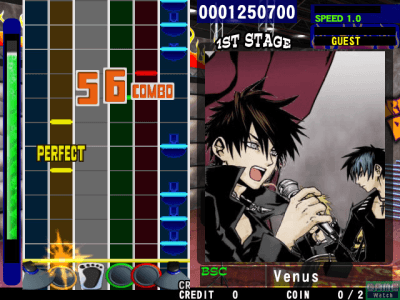 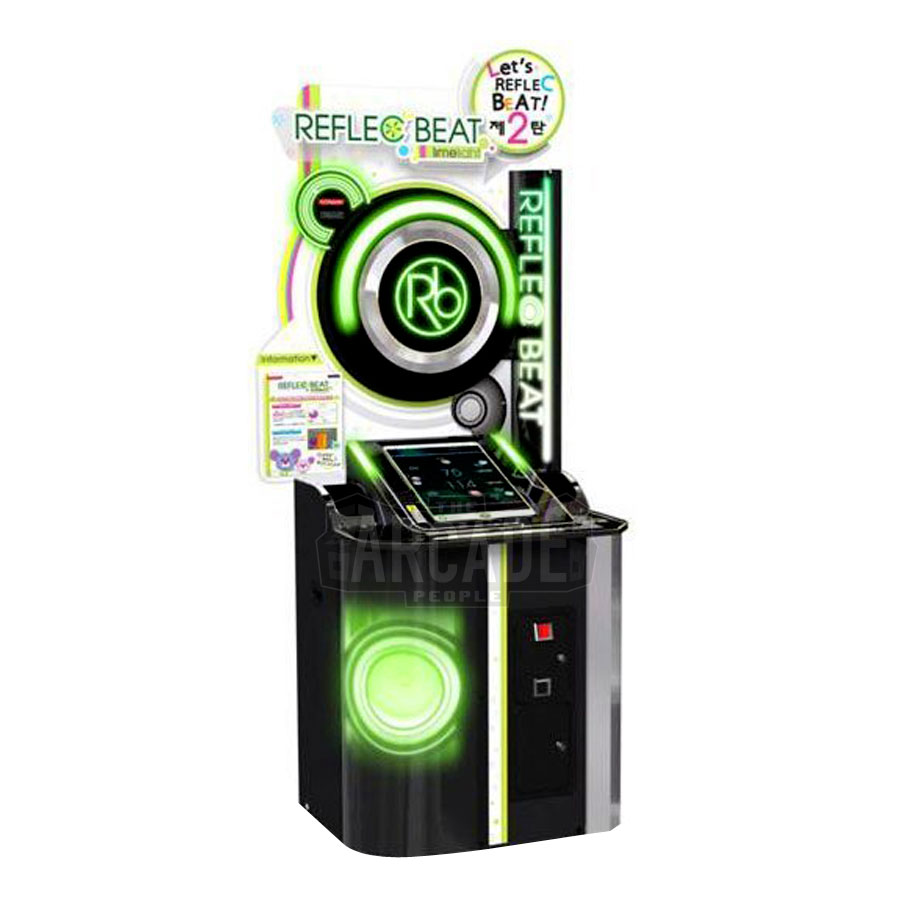 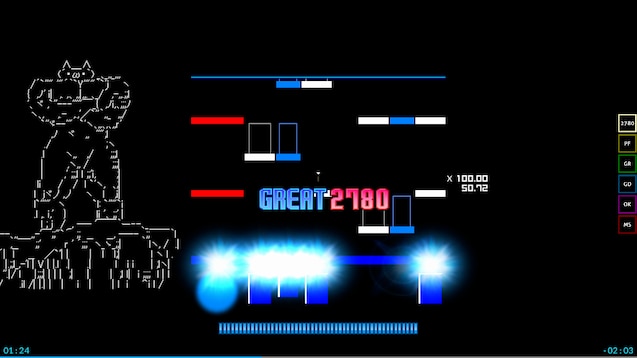 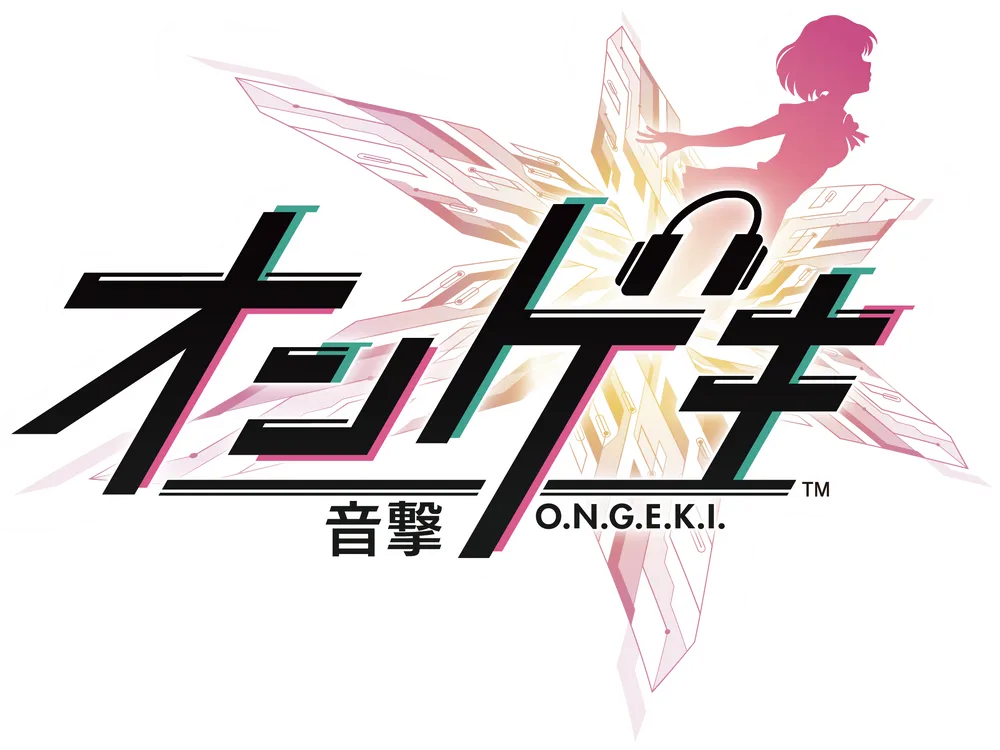 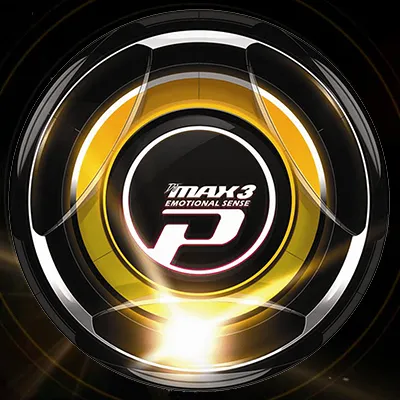 고대원시리듬게임
판정이 ‘이상하다’
고대원시리듬게임
판정이 ‘이상하다’
DJMAX Respect V
EZ2ON Reboot : R
EZ2DJ
고대원시리듬게임
판정이 ‘이상하다’
고대원시리듬게임
판정이 ‘이상하다’
고대원시리듬게임
판정이 ‘이상하다’
고대원시리듬게임
판정이 ‘이상하다’
고대원시리듬게임
비인체공학적 패턴
고대원시리듬게임
비인체공학적 패턴
중세리듬게임들
클리어가 중요하던 시절 : 조작이 힘듬
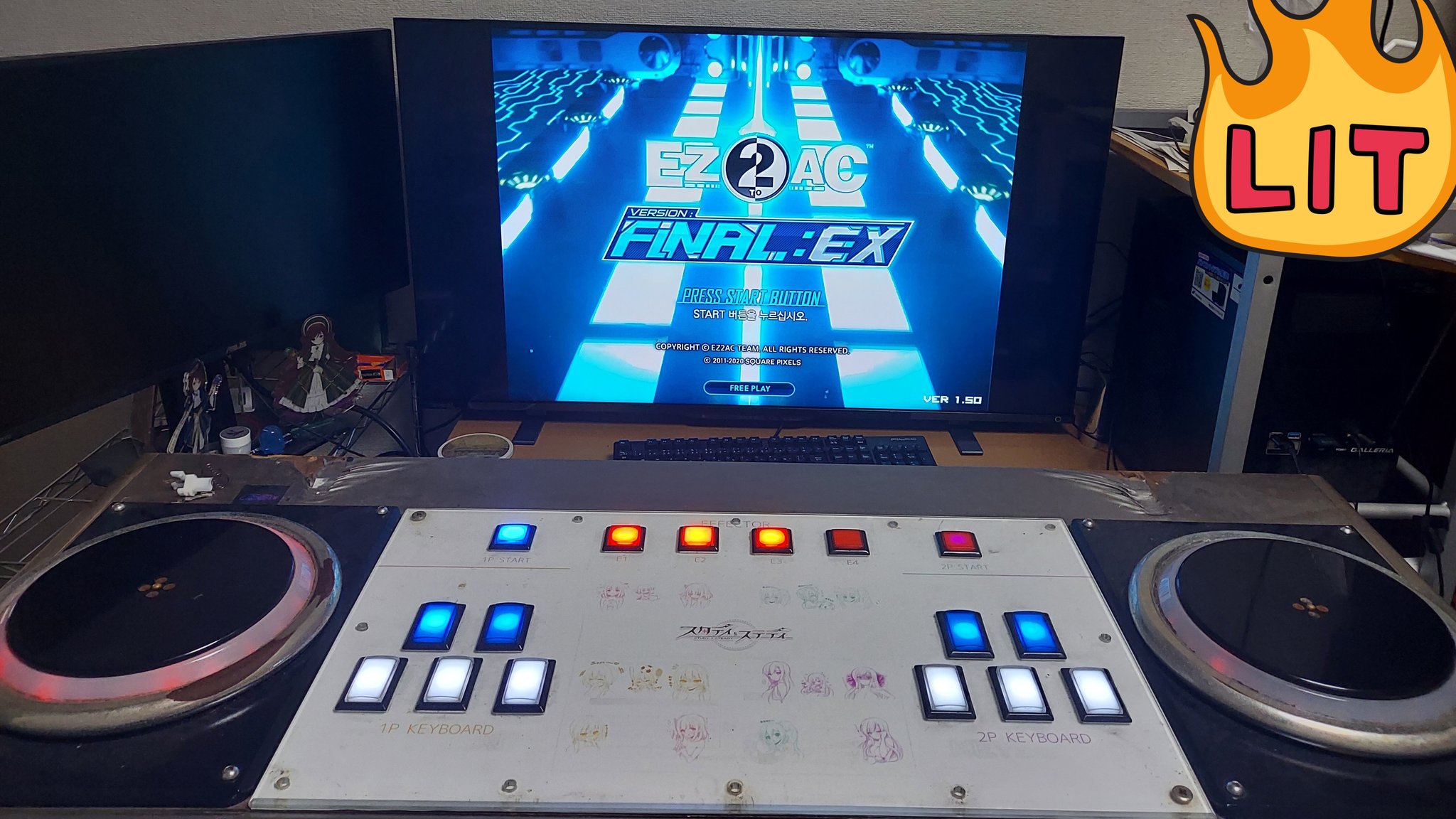 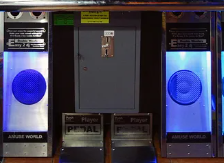 중세리듬게임들
클리어가 중요하던 시절 : 조작이 힘듬
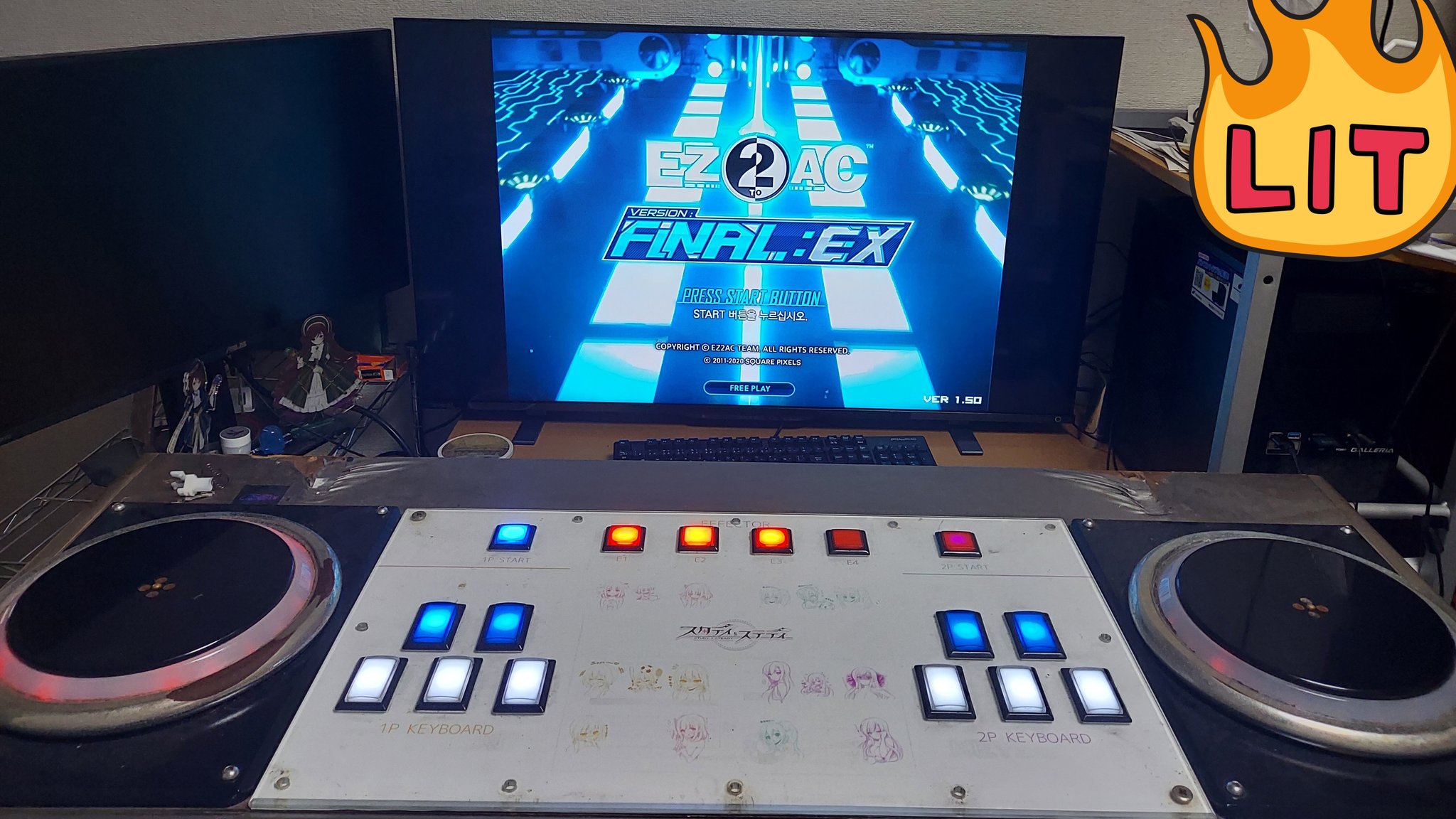 5K only
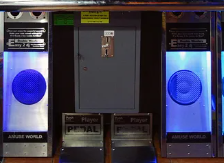 중세리듬게임들
클리어가 중요하던 시절 : 조작이 힘듬
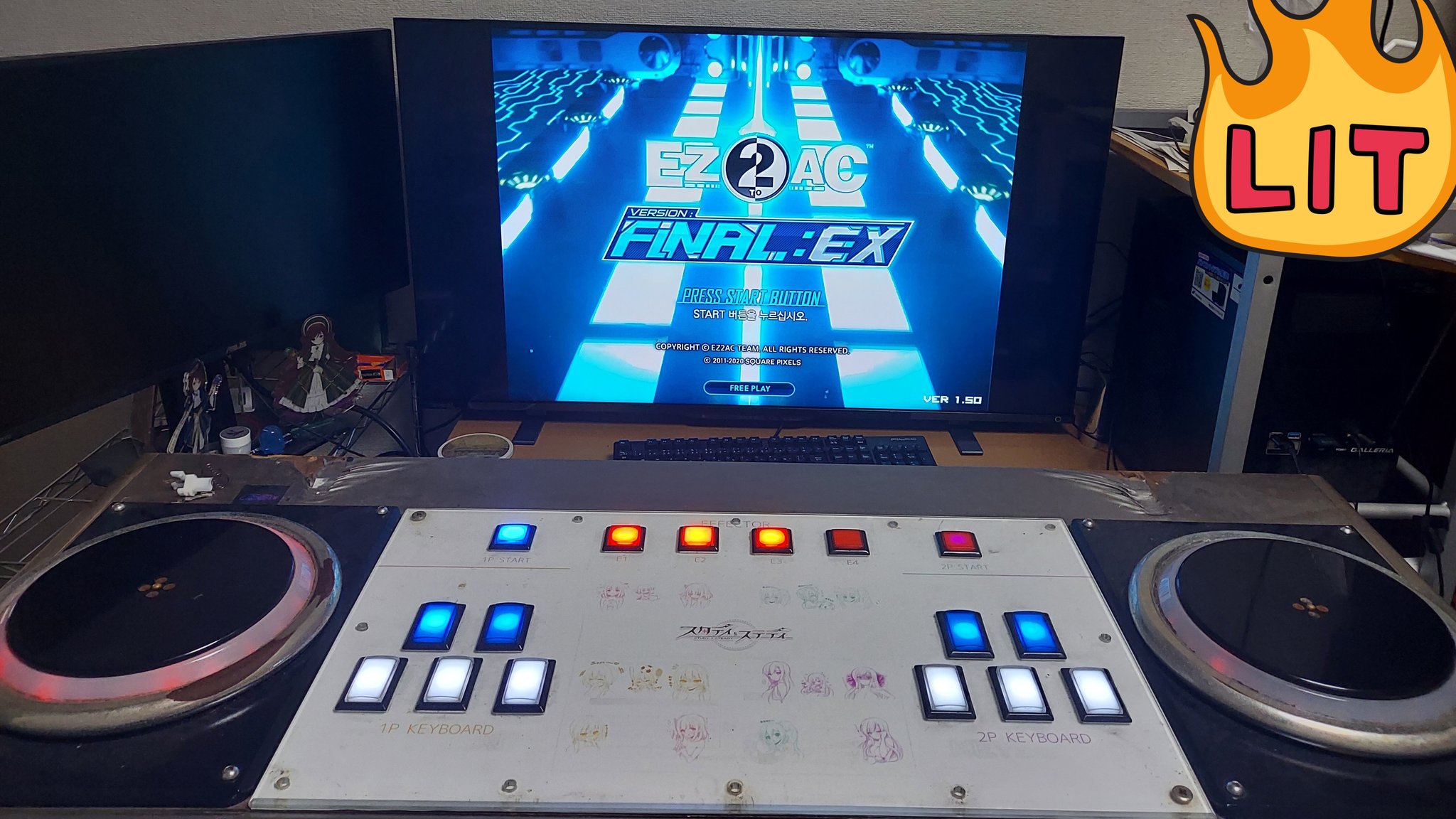 5K standard
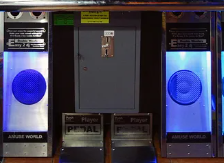 중세리듬게임들
클리어가 중요하던 시절 : 조작이 힘듬
7K standard
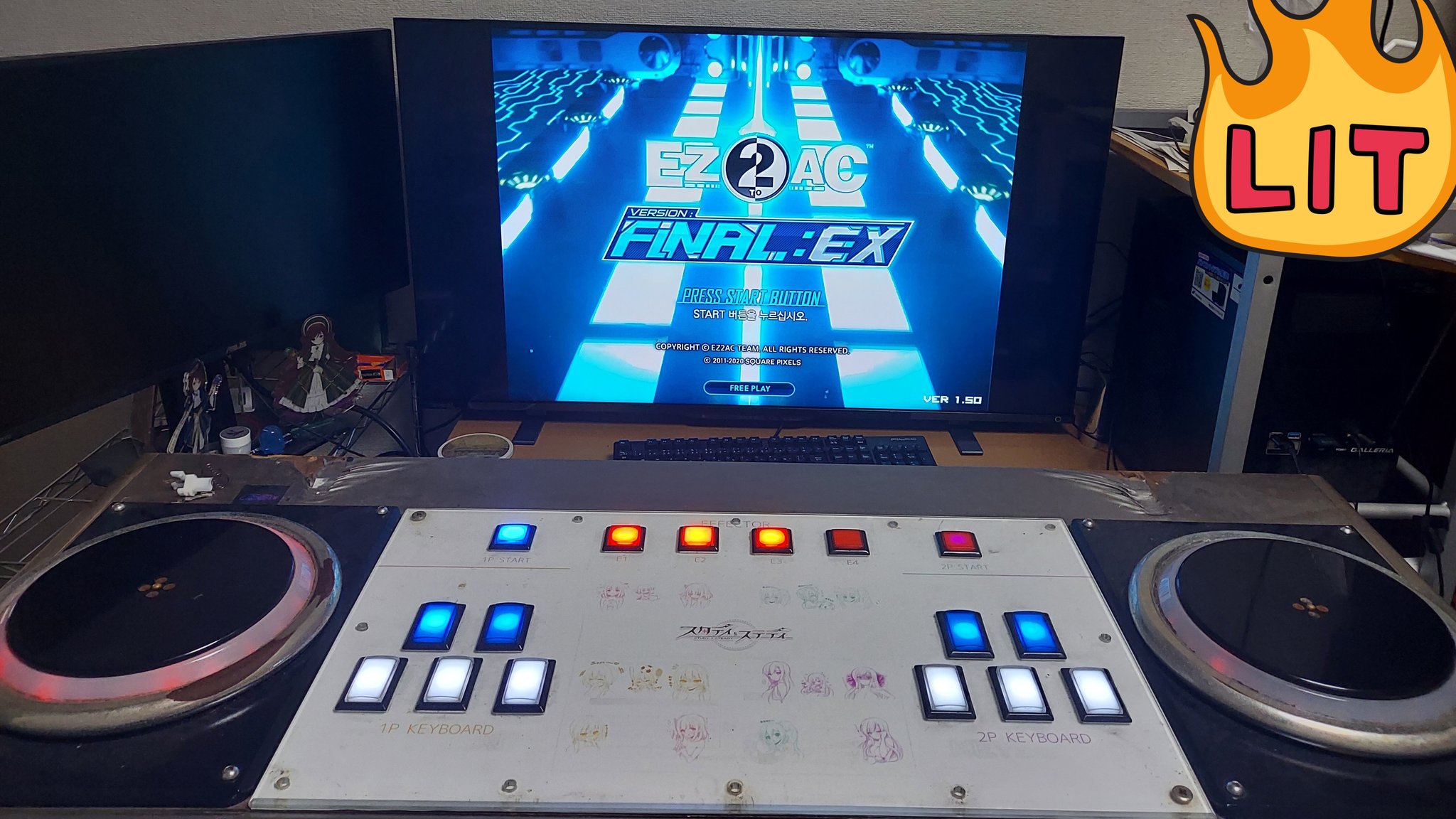 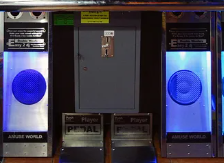 중세리듬게임들
클리어가 중요하던 시절 : 조작이 힘듬
10K maniac
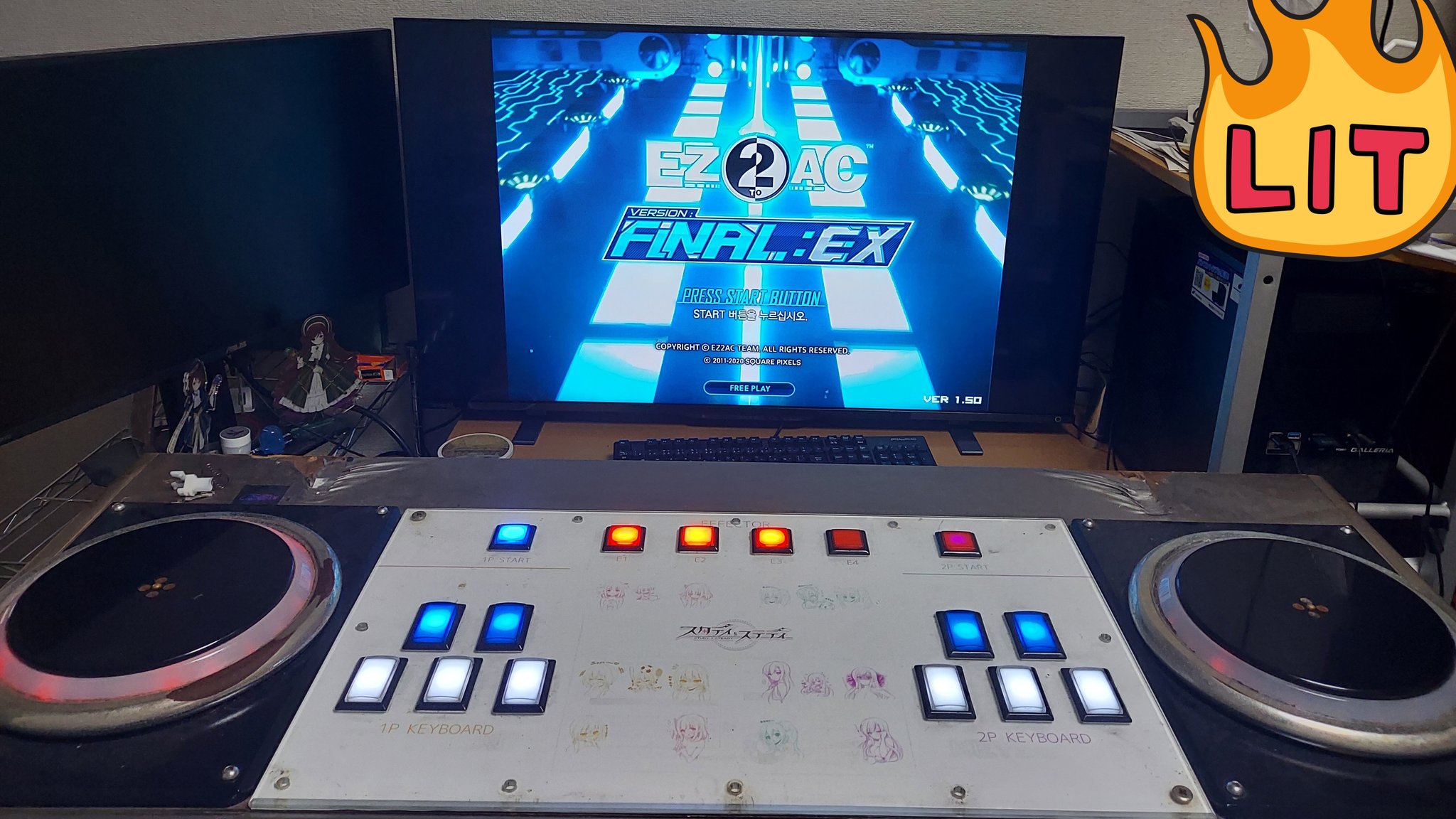 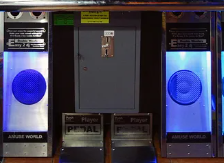 중세리듬게임들
클리어가 중요하던 시절 : 조작이 힘듬
14K maniac
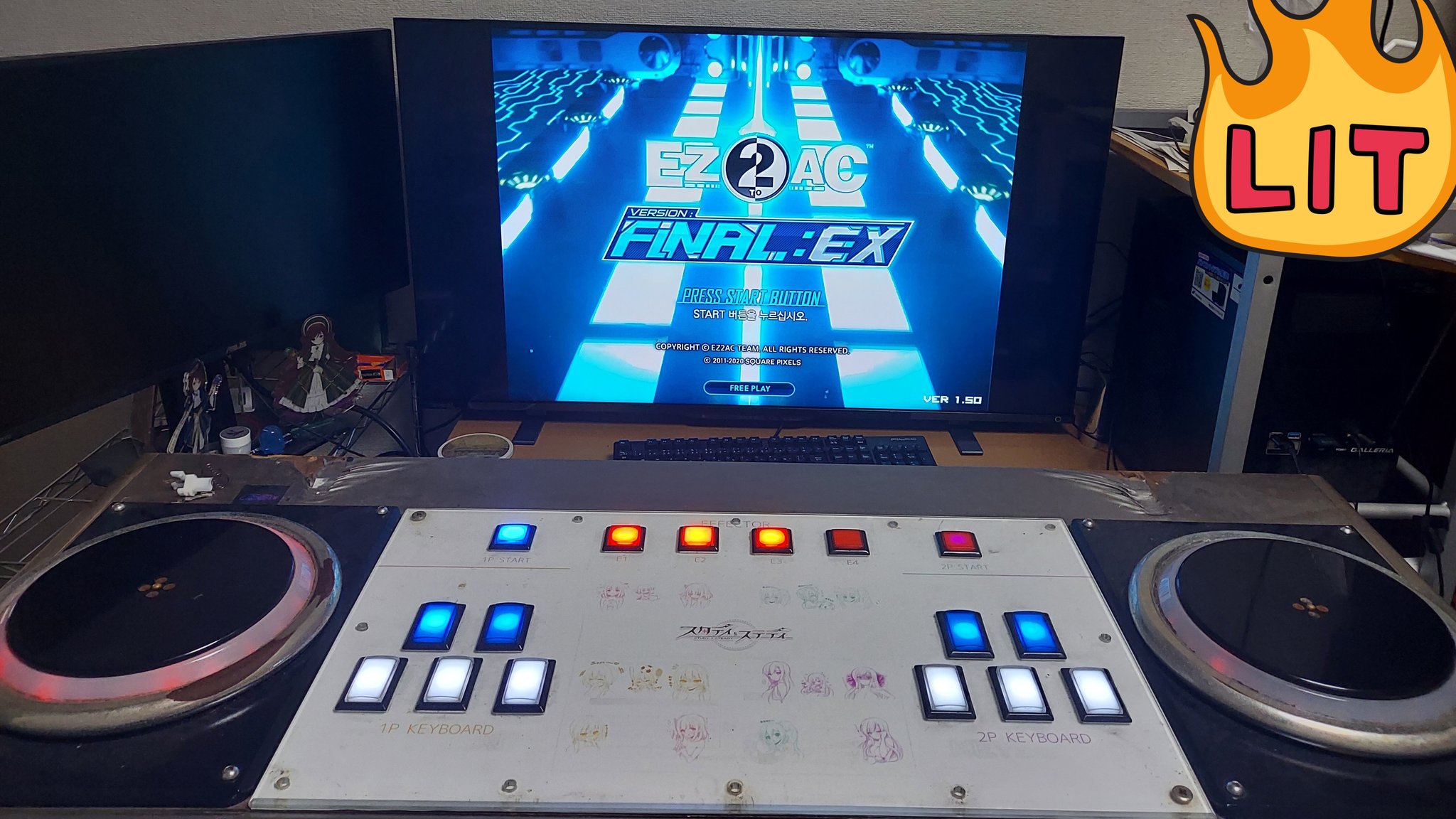 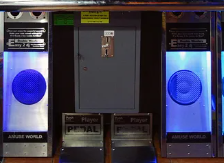 중세리듬게임들
클리어가 중요하던 시절 : 조작이 힘듬
14K course
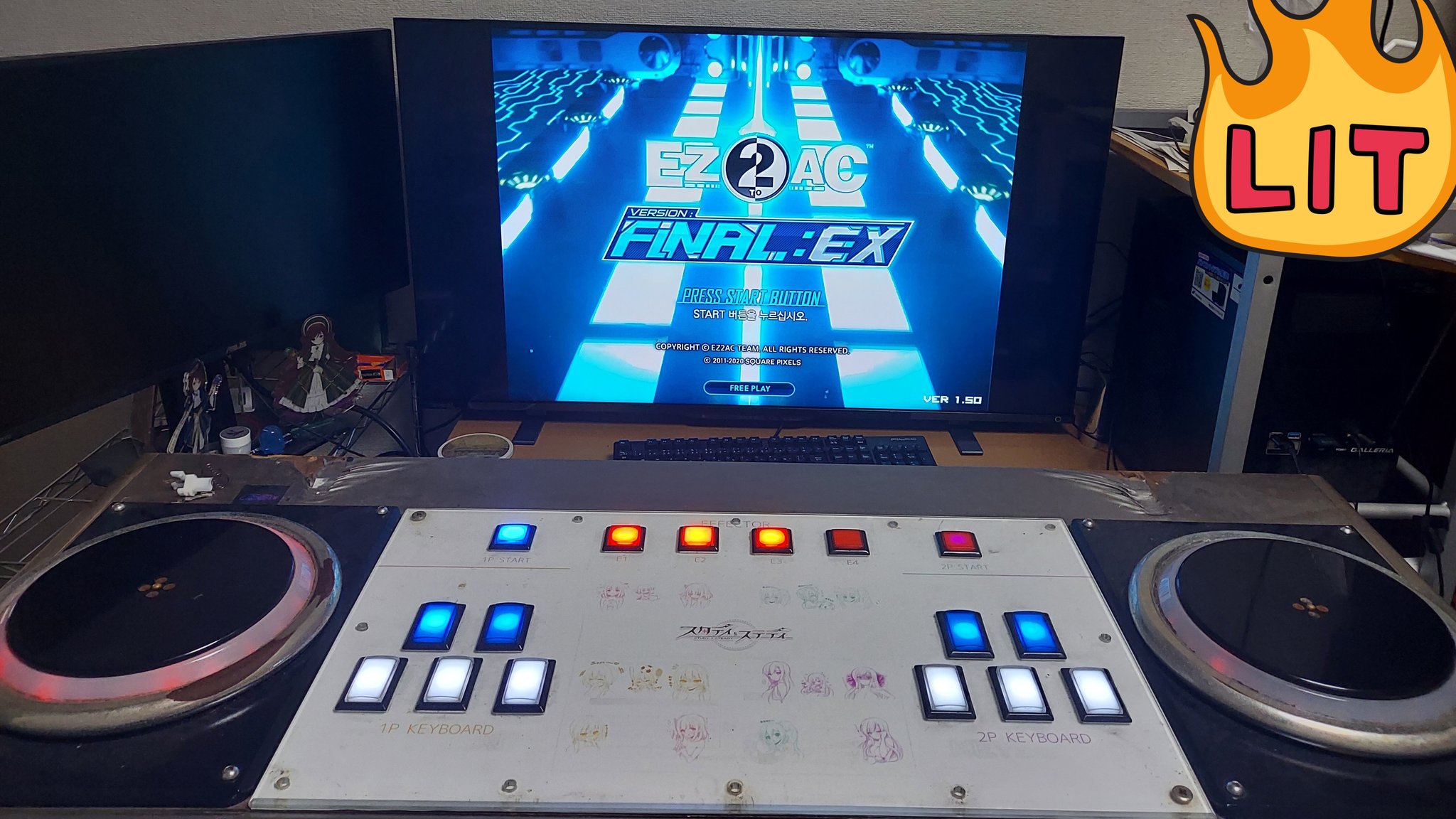 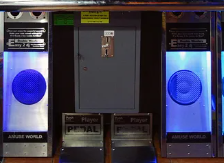 중세리듬게임들
클리어가 중요하던 시절 : 노트가 빡빡하게 나옴
중세리듬게임들
클리어가 중요하던 시절 : 노트가 빡빡하게 나옴
중세리듬게임들
클리어가 중요하던 시절 : 여전히 부조리한 패턴
중세리듬게임들
클리어가 중요하던 시절 : 여전히 부조리한 패턴
중세리듬게임들
클리어가 중요하던 시절 : 여전히 부조리한 패턴을 파훼하는 유저들
현대리듬게임들
인간의 한계에 도전 (사람편)
현대리듬게임들
인간의 한계에 도전 (사람아님)
현대리듬게임들
인식난
현대리듬게임들
인식난